Презентация на тему «Определение площади листьев у древесных растенийв загрязненной и чистой зонах»
Гурский Иван Владимирович  курсант 511 группы
АФ ФГОУ ВПО «ВГАВТ»            г. Астрахань
Всероссийская конференция ИССЛЕДОВАНИЯ И ПРАКТИКА - ПУТЬ К НОВЫМ ЗНАНИЯМ электронный журнал Конференц-зал
Целью исследования является изучение влияния атмосферного загрязнения на морфологические признаки лиственных древесных растений, произрастающих на разных участках Астраханской области.
Исходя из цели, можно выявить следующие задачи исследования: 
Проанализировать морфологические особенности листьев древесных растений.
Вычислить площадь поверхности листовой пластинки.
Выявить влияние окружающей среды на изменение параметров морфологического строения исследуемых деревьев.
Всероссийская конференция ИССЛЕДОВАНИЯ И ПРАКТИКА - ПУТЬ К НОВЫМ ЗНАНИЯМ электронный журнал Конференц-зал
Исследования проводились на территории Астраханской области в разных её участках: улица Яблочкова (одна из самых длинных дорог города Астрахани, загруженная большим количеством различных видов автомобилей и промышленным предприятием мясокомбинат «Астраханский»), и участок вблизи поселка Тинаки.
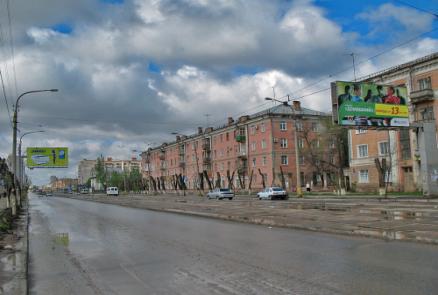 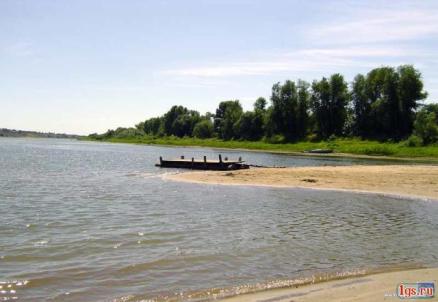 Всероссийская конференция ИССЛЕДОВАНИЯ И ПРАКТИКА - ПУТЬ К НОВЫМ ЗНАНИЯМ электронный журнал Конференц-зал
Исследования проводились на территории Астраханской области в разных её участках: улица Яблочкова (одна из самых длинных дорог города Астрахани, загруженная большим количеством различных видов автомобилей и промышленным предприятием мясокомбинат «Астраханский»), и участок вблизи поселка Тинаки.
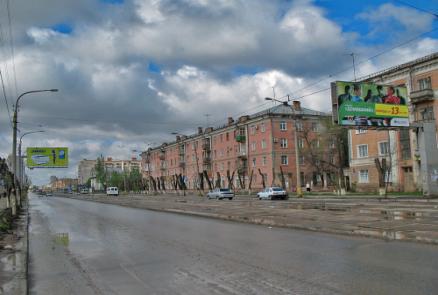 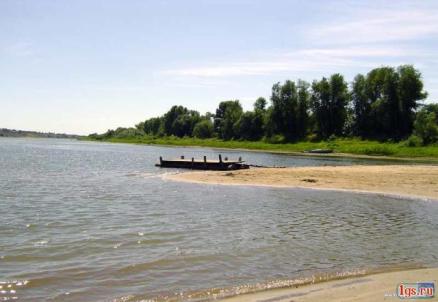 Всероссийская конференция ИССЛЕДОВАНИЯ И ПРАКТИКА - ПУТЬ К НОВЫМ ЗНАНИЯМ электронный журнал Конференц-зал
Загрязнение атмосферы подвижным источником выброса - автомобилем
Основной вклад в загрязнение атмосферы вносят автомобили, работающие на бензине, автомобили с дизельными двигателями, сельскохозяйственные машины, железнодорожный и водный транспорт. К основным загрязняющим атмосферу веществам, которые выбрасывают подвижные источники, относятся оксид углерода, углеводороды и оксиды азота.
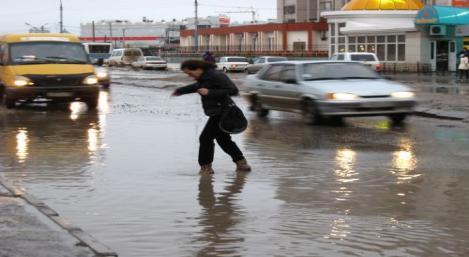 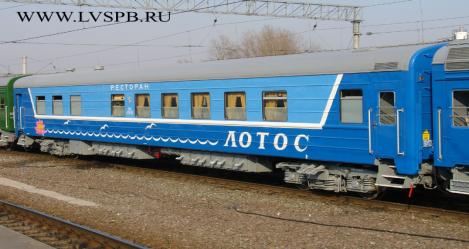 Всероссийская конференция ИССЛЕДОВАНИЯ И ПРАКТИКА - ПУТЬ К НОВЫМ ЗНАНИЯМ электронный журнал Конференц-зал
Загруженность улицы Яблочкова огромным количеством транспорта различных видов
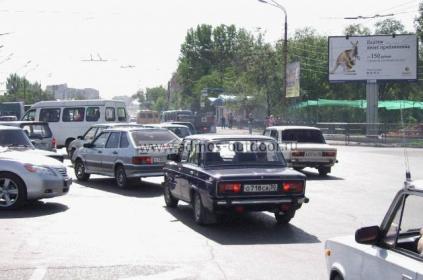 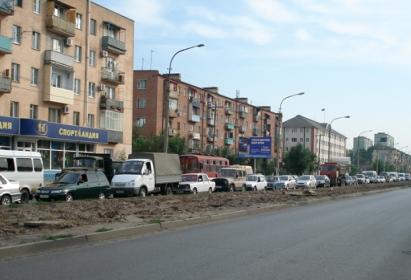 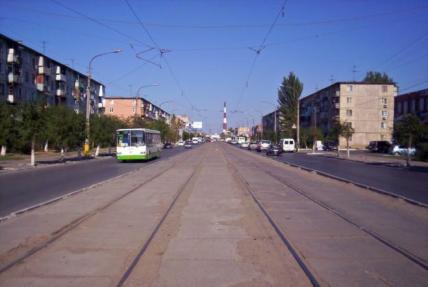 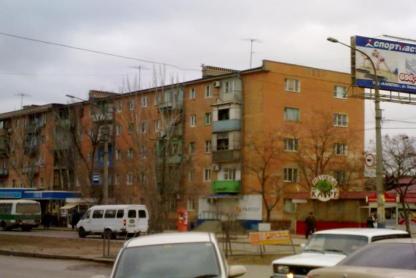 Всероссийская конференция ИССЛЕДОВАНИЯ И ПРАКТИКА - ПУТЬ К НОВЫМ ЗНАНИЯМ электронный журнал Конференц-зал
Тяжелые металлы в растениях
Тяжелые металлы (ТМ) эффективно поглощаются корневой системой и листьями. Растворимые формы ТМ в почве легко доступны растениям
Большая часть ТМ аккумулируется в тканях корней. Перенос ТМ в растении может иметь ограниченные масштабы из-за того, что они легко захватывают большинство обменных позиций в активных веществах, расположенных на клеточных стенках.
Некоторые ТМ считаются токсичным элементом для растений.
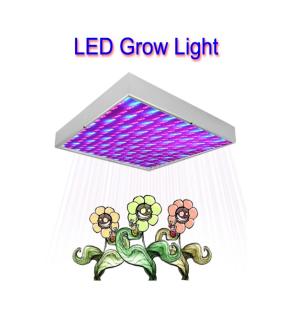 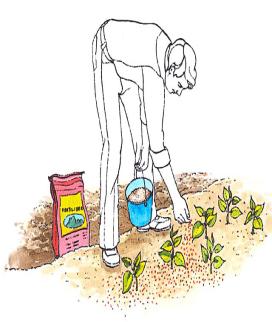 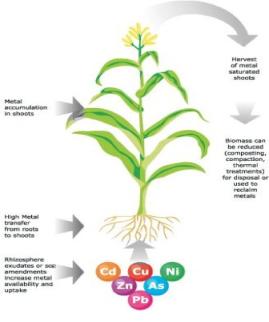 Всероссийская конференция ИССЛЕДОВАНИЯ И ПРАКТИКА - ПУТЬ К НОВЫМ ЗНАНИЯМ электронный журнал Конференц-зал
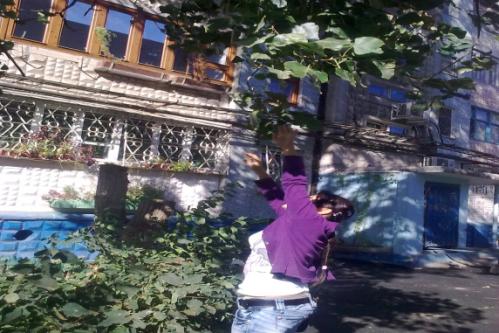 Во время экскурсии по городу (она состоялась в начале сентября) было собрано по 7-8 листьев каждой древесной породы с деревьев, растущих в разных экологических условиях, упакованы в пакеты, а затем засушены между листами газетной бумаги в лабораторных условиях. Это дало возможность провести работу в зимний период.
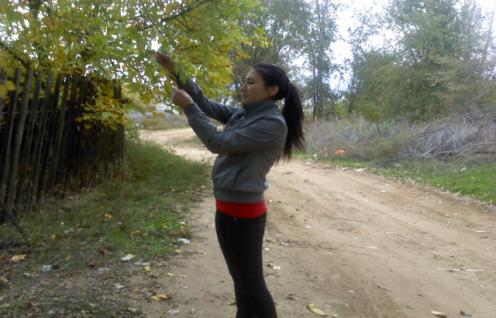 Всероссийская конференция ИССЛЕДОВАНИЯ И ПРАКТИКА - ПУТЬ К НОВЫМ ЗНАНИЯМ электронный журнал Конференц-зал
Установление переводного коэффициента основано на сравнении массы квадрата бумаги с массой листа, имеющего такую же длину и ширину. Для этого взята бумага (лучше в клеточку) и очерчен квадрат, равный длине и ширине листа, а затем аккуратно обрисован его контур. Вычислена площадь квадрата бумаги, вырезан и взвешен. Затем вырезав контур листа,  также взвесим и его.
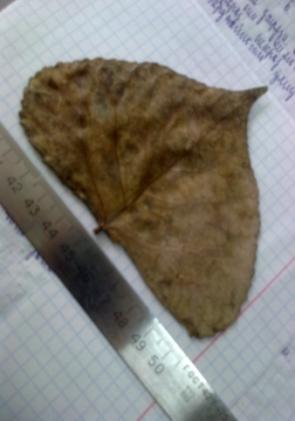 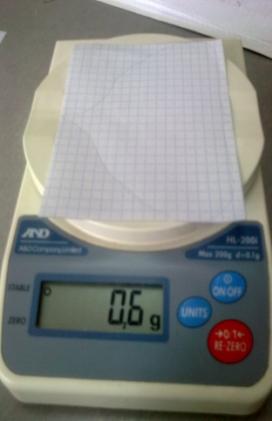 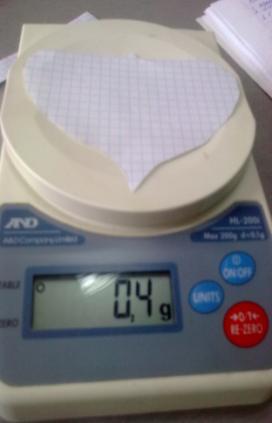 Всероссийская конференция ИССЛЕДОВАНИЯ И ПРАКТИКА - ПУТЬ К НОВЫМ ЗНАНИЯМ электронный журнал Конференц-зал
Установление переводного коэффициента основано на сравнении массы квадрата бумаги с массой листа, имеющего такую же длину и ширину. Для этого взята бумага (лучше в клеточку) и очерчен квадрат, равный длине и ширине листа, а затем аккуратно обрисован его контур. Вычислена площадь квадрата бумаги, вырезан и взвешен. Затем вырезав контур листа,  также взвесим и его.
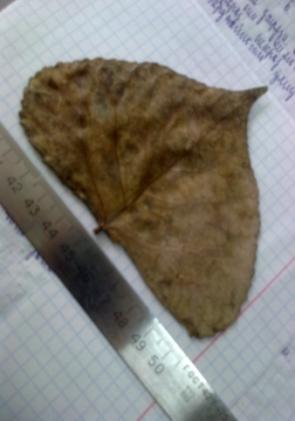 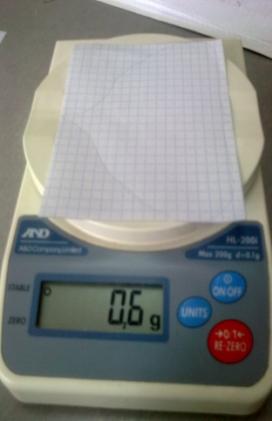 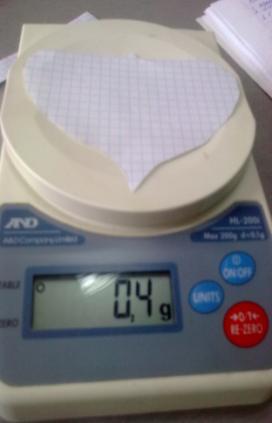 Всероссийская конференция ИССЛЕДОВАНИЯ И ПРАКТИКА - ПУТЬ К НОВЫМ ЗНАНИЯМ электронный журнал Конференц-зал
Результат исследования
Всероссийская конференция ИССЛЕДОВАНИЯ И ПРАКТИКА - ПУТЬ К НОВЫМ ЗНАНИЯМ электронный журнал Конференц-зал
Результат исследования
Всероссийская конференция ИССЛЕДОВАНИЯ И ПРАКТИКА - ПУТЬ К НОВЫМ ЗНАНИЯМ электронный журнал Конференц-зал
Результат исследования
Всероссийская конференция ИССЛЕДОВАНИЯ И ПРАКТИКА - ПУТЬ К НОВЫМ ЗНАНИЯМ электронный журнал Конференц-зал
Результат исследования
Всероссийская конференция ИССЛЕДОВАНИЯ И ПРАКТИКА - ПУТЬ К НОВЫМ ЗНАНИЯМ электронный журнал Конференц-зал
Выводы

Атмосферные загрязнения, воздействуя на целые растения и отдельные их части, вызывают в них различные процессы.
Лиственные породы более устойчивы к загрязнению окружающей среды, но техногенные поражения характерны и для них, особенно в зонах влияния выбросов автотранспорта и промышленных предприятий.
Под влиянием техногенных факторов в зеленой  массе растений уменьшается содержание хлорофилла. 
На основании сравнения параметров листовых пластин древесных растений разных видов пришли к выводу, что больше всего загрязнение среды сказывается на вязе, т.е. это растение менее всего устойчиво к влиянию неблагоприятных антропогенных факторов среды, нежели тополь.
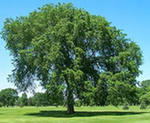 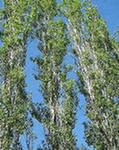 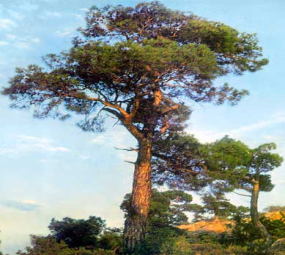 Всероссийская конференция ИССЛЕДОВАНИЯ И ПРАКТИКА - ПУТЬ К НОВЫМ ЗНАНИЯМ электронный журнал Конференц-зал